Produksi berita televisi
Welcome!
You guys know me, right?
Naurissa Biasini, S.Si, M.I.Kom

Bidang Keahlian : Komunikasi Massa, Kajian Media

S1 : STIKOM LSPR Jakarta
S2 : Universitas Pelita Harapan

Academic experience : 7 years
Industry experiences : 7 years in IkuZo!, ½ year in RRI and Prambors 

Phone : 0817 38 8145
Email : naurissa.biasini@upj.ac.id
[Speaker Notes: Insert a map of your country.]
Two other lecturers
Ahmad Alhafiz, M.Si
Guritno Himantoro, M.Si
Head of External Communication MNC Media
Corporate Secretary Manager MNCTV
News Gathering Manager MNCTV
Executive Producer News MNCTV
News Producer, News Presenter, Casting Manager TV7
Reporter & News Presenter ANTV
Corporate Secretary MNCTV
News Post Production Coordinator MNCTV
News Video Editor MNCTV
TV Production Manager Formula Communication
Production Supervisor Spider Enterprise
Senior Lecturer Sahid University
Buku pegangan
Dasar-dasar Produksi Televisi, Andi Fachruddin, Penerbit Kencana. 2012

Manajemen Media Penyiaran. Morissan. Penerbit Kencana. 2008
Do these, and we’re all happy :D
Please… please… call me “Miss”, or “Kak” only!
Be punctual! If you’re late more than 15 minutes, you’ll be marked absent
You have FOUR times chance to skip the class. Remember, FOUR!
Please submit your assignments on time based on format and content that we agreed upon.
Drink and candy eating is permitted (clean your own mess!)
No more sleeping in my class
Ask relevant questions
PLEASE USE YOUR GADGET OUTSIDE THE CLASSROOM, or 
	I will take it from you and will not give it back
Liable protest is permitted
Please be on a positive attitude and behavior
Consultation is doable in working time
[Speaker Notes: Insert a picture of one of the geographic features of your country.]
Produksi berita televisi
Pertemuan 1: Industri Pertelevisian Indonesia
But first, let’s review a little bit
What is news?
	“dog bites man is not a news, but man bites dog is”
Apakah yang patut ditulis hanya sesuatu yang aneh dan jarang terjadi?
	“Bad News is a Good News”
Apakah berita yang baik harus berita buruk?
	“Tulisan yang disusun oleh wartawan dan penting untuk pembaca”
Pembaca yang mana?
What is news?
Apa itu berita hingga saat ini masih menjadi diskusi

Spencer, “berita adalah suatu peristiwa, gagasan ataupun opini yang pada saatnya bersifat penting atau berpengaruh terhadap banyak orang dalam masyarakat”

Ingat bahwa berita adalah pilihan editor, sesuai dengan kebijakan redaksi
News in numbers
1 manusia biasa + 1 kehidupan biasa		= 0
1 manusia biasa + 1 perjalanan luar biasa		= NEWS
1 suami biasa + 1 istri biasa				= 0
1 suami + 3 istri					= NEWS
1 kasir bank + 1 istri + 7 anak			= 0
1 kasir bank - $100.000				= NEWS
1 gadis muda + 1 direktur - $100.000		= NEWS
1 pria + 1 kendaraan + 1 senjata + miras		= NEWS
1 suami + 1 istri + 1 pertengkaran + 1 tuntutan hukum 	= NEWS
1 manusia biasa + 79 tahun kehidupan		= 0
1 manusia biasa + 100 tahun kehidupan		= NEWS
Nilai berita
Timeliness
Impact
Magnitude 
Consequences
Prominence
Conflict
Suspense
Currency
Human Interest
Emotions
Humor
Sex
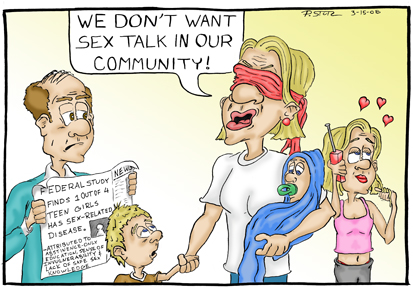 Format penulisan berita
Judul
Lead
Date line
5w + 1H
Body
Piramida terbalik
Kutipan narasumber
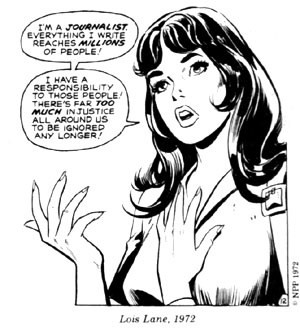 Now, read this news
What is wrong in this news?
Perkembangan televisi di indonesia
ERA ORDE LAMA
25 Juli 1961:
Dikeluarkan SK Menpen No.20/SK/M/1961 tentang pembentukan Panitia Persiapan Televisi (P2T)

23 Oktober 1961:
Presiden Soekarno memerintahkan Menpen Maladi untuk segera menyiapkan Proyek televisi

17 Agustus 1962:
Siaran percobaan dengan acara HUT Proklamasi Indonesia XVII

24 Agustus 1962:
	Siaran langsung pertama acara pembukaan SEA Games IV

20 Oktober 1963:
Dikeluarkan Keppres No.215/1963 tentang pembentukan Yayasan TVRI dengan Pimpinan Umum Presiden RI dan dirintis pembangunan stasiun TV di derah-daerah
ERA ORDE BARU
1974:
	TVRI diubah menjadi salah satu bagian dariorganisasi dan tata kerja Departemen Penerangan

1975:
Dikeluarkan SK Menpen No. 55 Bahan Siaran / KEP / Menpen/1975 tentang TVRI memiliki status ganda, yaitu selain sebagai Yayasan dan Direktorat Televisi.

1977:
Dibentuk Stasiun-stasiunProduksi Keliling (SPK) secara bertahap.

20 Oktober 1987:
Dikeluarkan SK Menpen No.190A/KEP/MENPEN/1987 tentang Deppen RI yang selain memberikan hak SSU (Saluran Siaran Umum) kepada TVRI, juga memberikan SST (Saluran Siaran Terbatas) untuk wilayah Jakarta da sekitarnya
ERA ORDE BARU
22 Februari 1988:
Perjanjian Dirut Yayasan TVRI 24 Agustus, dengan Direktur RCTI di mana RCTI sebagai pelaksana SST Televisi Republik Indonesia

1989:
Izin penyelenggaran SST diberikan kepada PT Surya Citra Televisi (SCTV) diSurabaya

1990:
Status SST RCTI berubah menjadi Stasiun Penyiaran Televisi Swasta Umum (SPTSU) dengan jam siaran tanpa batas (24 jam)

16 Agustus 1990:
PT Cipta Televisi Indonesia bekerjasamadengan Yayasan TVRI mendirikan TelevisiPendidikan Indonesia (TPI )

24 Agustus 1990: 
SCTVmenjalankan SPTSU
ERA ORDE BARU
30 Januari 1993:
Dikeluarkan SK Departemen Penerangan tentang izin siaran nasional untuk RCTI dan SCTV. Pada tanggal ini juga lahir televisi swasta ANTEVE

18 Juni 1994:
Lahir televisi Indosiar Visual Madiri (Indosiar)

Tahun 1994:
Muncul TV berbayar di bawah merek Indovision (milik PT MNC SkyVision)

20 Mei 1999:
Status TVRI menjadi tidak jelas akibat Presiden Abdurrahman Wahidmelikuidasi Departemen Penerangan
ERA ORDE BARU
Juni 2000:
Presiden mengeluarkan PeraturanPemerintah No. 36 tahun 2000 tentangperubahan status TVRI menjadi Perusahaan Jawatan (Perjan), kemudian Peraturan Pemerintah No. 9 tahun 2002 pada tanggal 17 April 2002 mengubah TVRI menjadi Perseroan terbatas (PT)

Tahun 2000-an:
Muncul stasiun swasta lain seperti Metro TV, Trans TV, TV7, Lativi, Global TV

Tahun 2000-an:
TV Berbayar mulai berkembang, salahsatunya TOP TV yang dimilik PT MNC Sky Vision

28 Desember 2002:
Rancangan Undang-undang tentang Penyiaran disahkan oleh DPR-RI menjadi Undang-undang Nomor 32 Tahun 2002 tentang Penyiaran
TELEVISI SEBAGAI INDUSTRI
Diagram di atas menggambarkan:

Bagaimana suatu satuan bisnis dalam industri media menyusun kebijakan harga, kebijakan produk, strategi pemasaran (market conduct) sebagai respons terhadap struktur pasar (market structure) tertentu, yaitu kompetisi, konsentrasi dan pemusatan pasar

Bagaimana kebijakan internal perusahaan dan kondisi eksternal pasar mempengaruhi kinerja organisasi media tersebutyang meliputi efisiensi, produktivitas, kualitas produk (market performance), yang pada akhirnya bisa mempengaruhi struktur pasar kembali
K
O
N
S
E
N
T
R
A
S
I
K
E
N
D
A
L
A
Online television
Is it the future?
Questions?
Thank you